FY15 HWRF Baseline/Physics Verification
Acronym

H15B3/H15E: FY15 HWRF baseline, 18/6/2km resolution, L61,  input: T1534L64 GFS (Spectral file for both IC and BC)

H214: 2014 version of operational HWRF, 27/9/3km resolution, L61, input: T574 L64 GFS (Spectral files for both IC and BC);

H15Z: H214 driven by New GFS (Only 2011/2014 samples available)

H15W: H15E + all physics upgrades;

H15V: H15W + rolled back Cd/Ch;

H15U: H15W + new Cd with old Ch;

H15T: H15E + upgraded Data Assimilation procedure.
Intensity Bias as Predicted Wind Speed
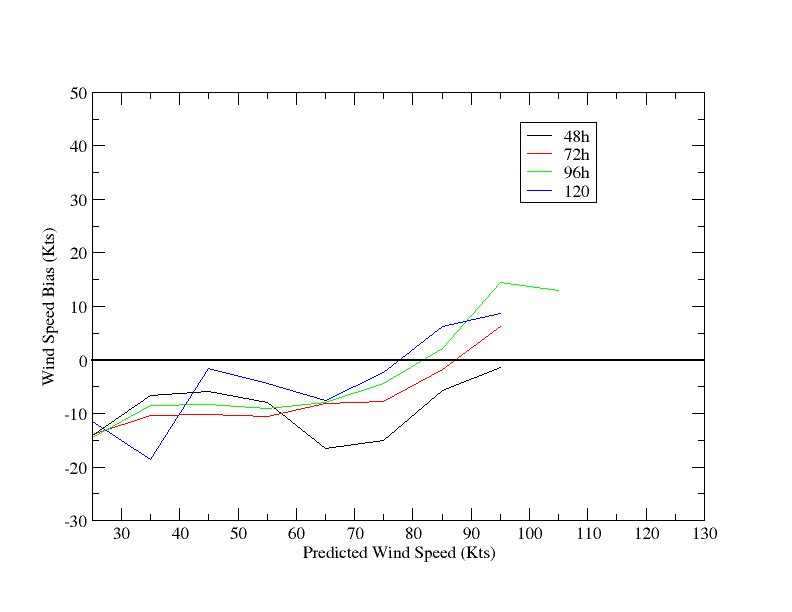 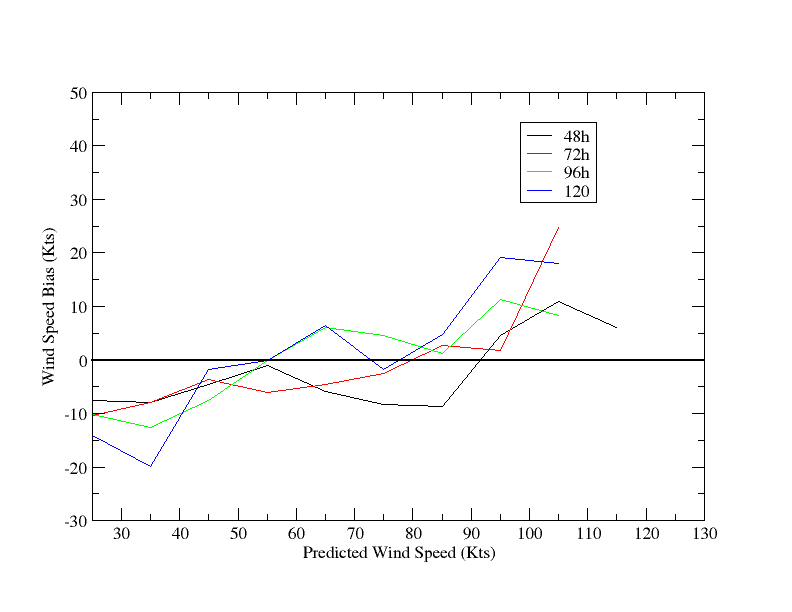 H214
H15B
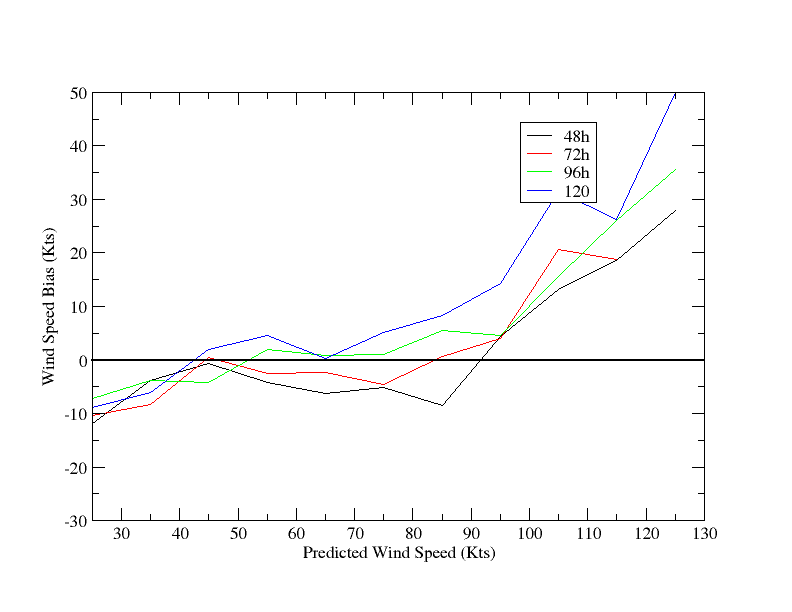 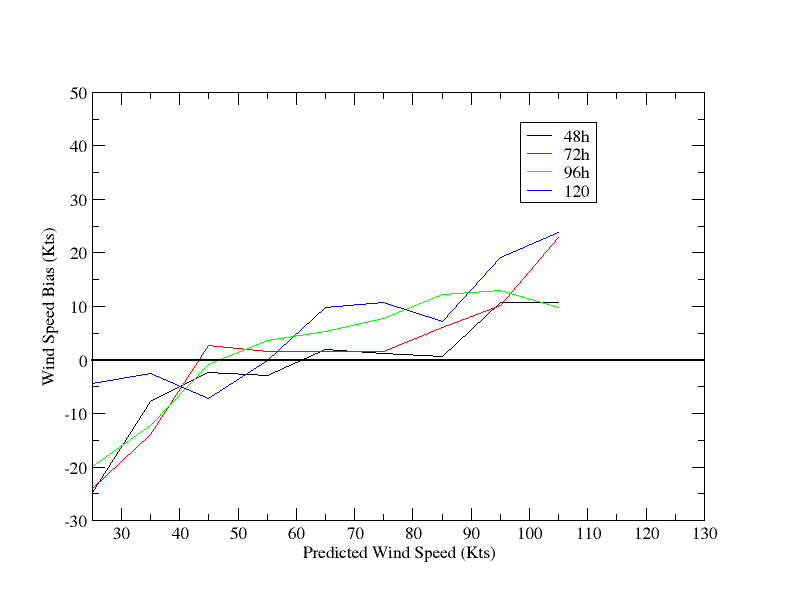 H15W
H15V
Comparisons of new/old Cd/Ch
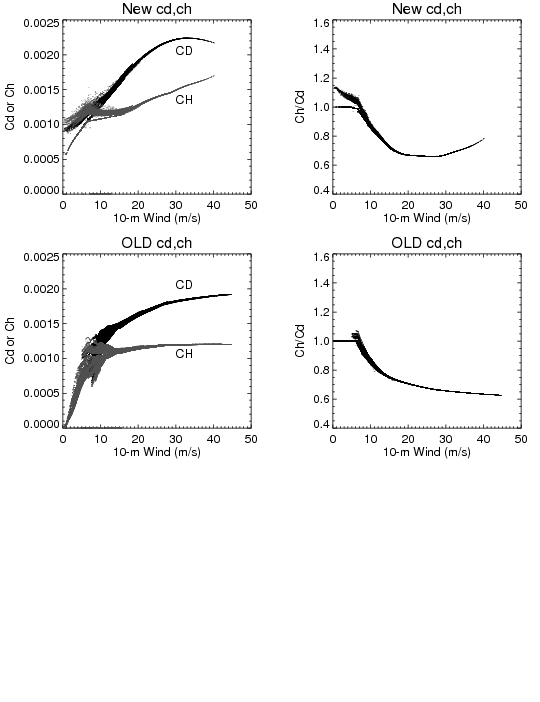 Impact of New GFS, AL
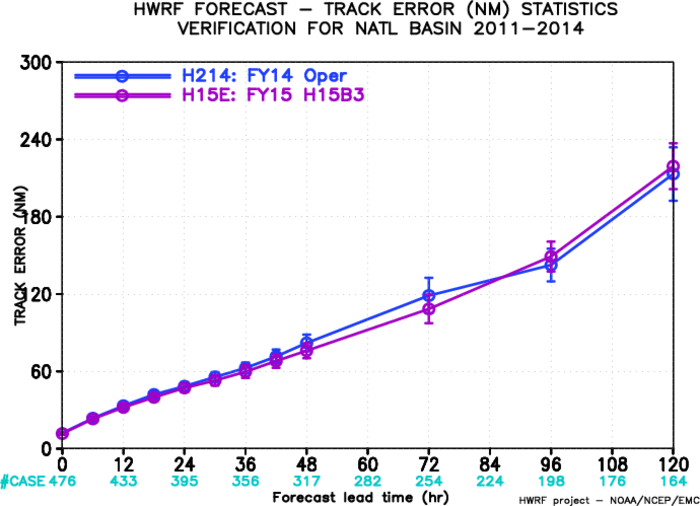 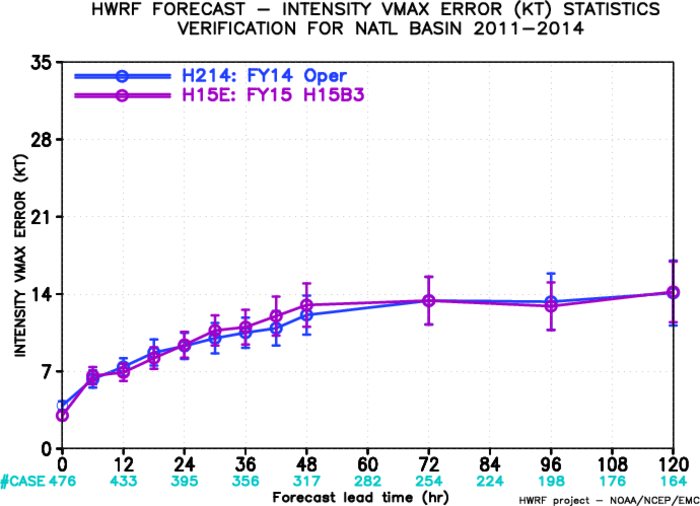 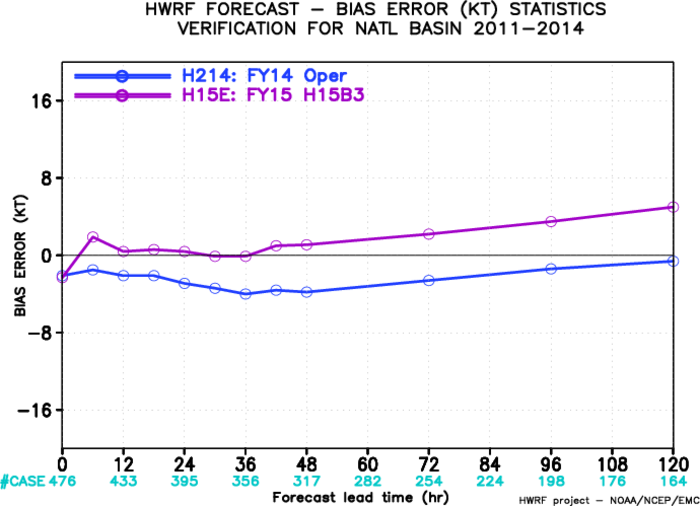 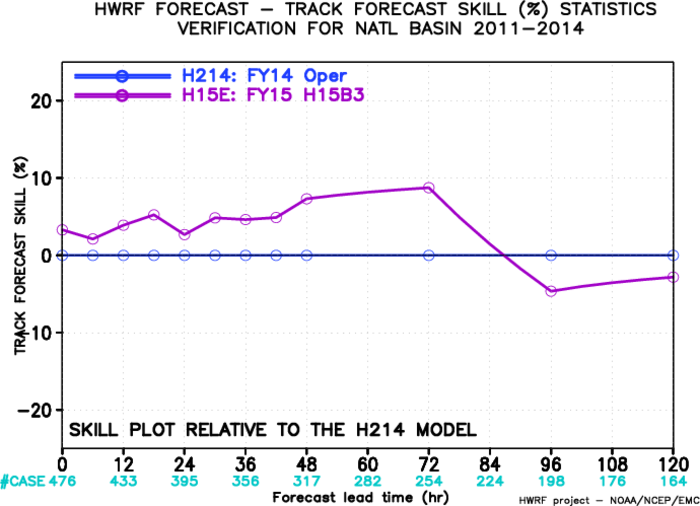 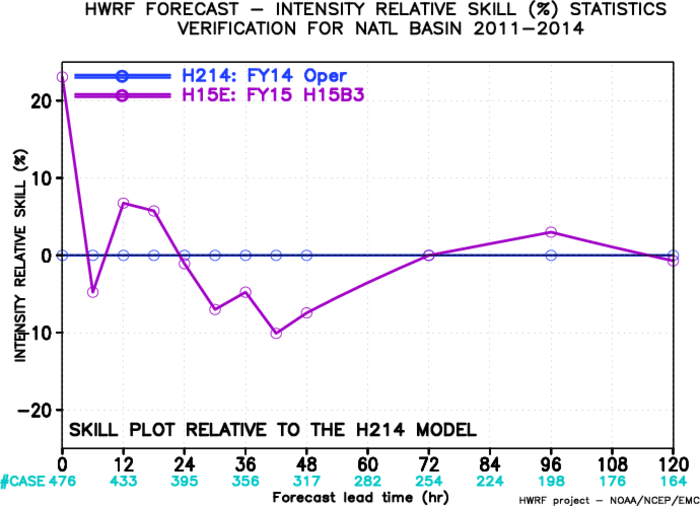 Track: degraded, 
Intensity: neutral,
Bias: strong at later times??
Impact of New GFS, EP
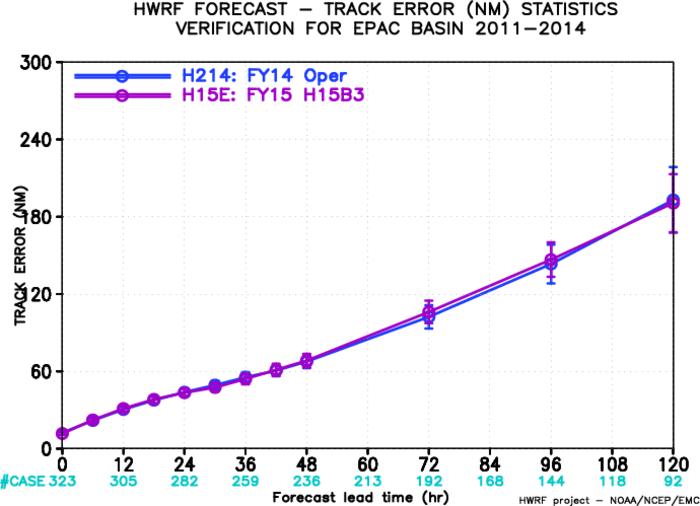 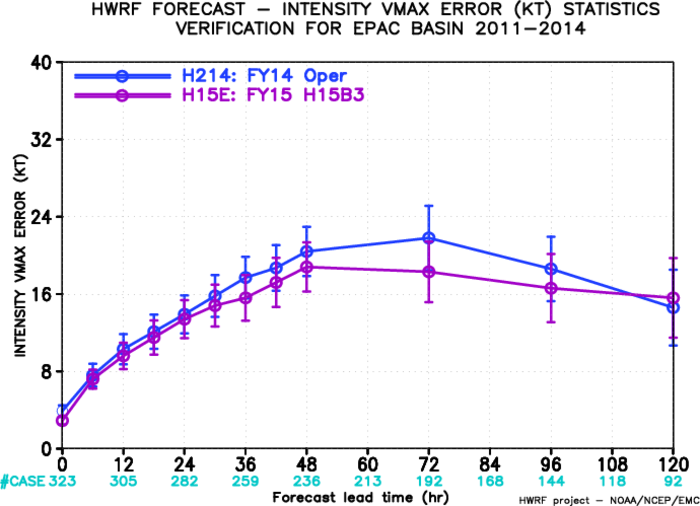 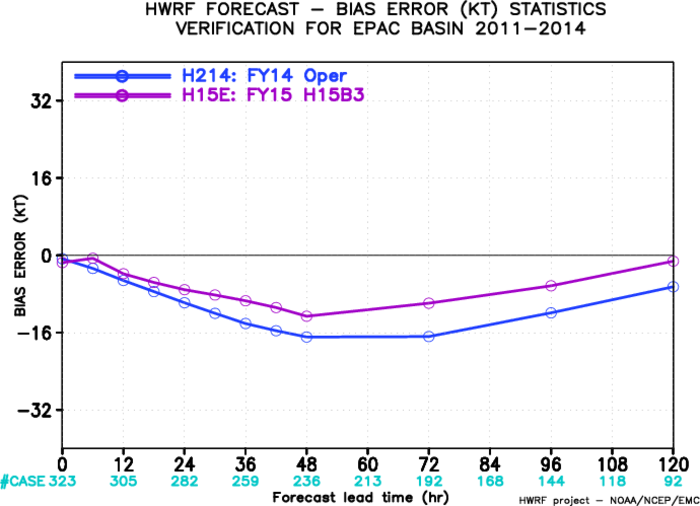 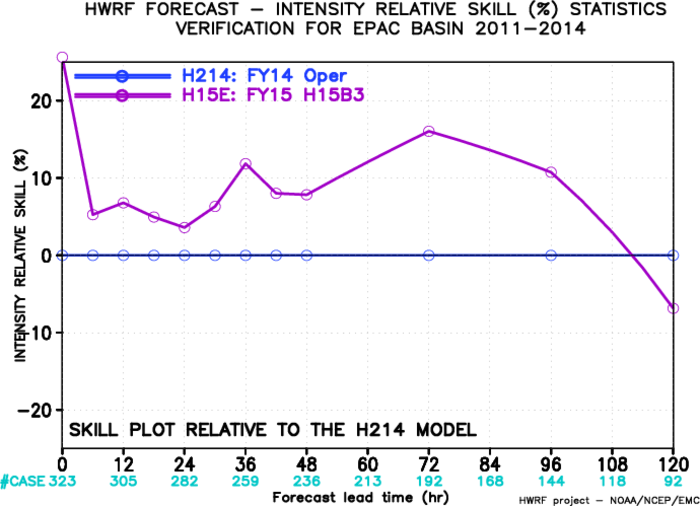 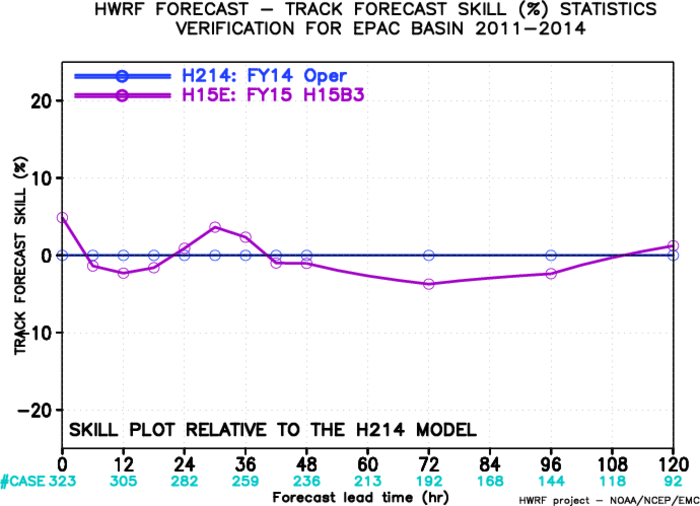 Track: neutral,
Intensity: improved
Bias: Improved
Impact of Resolution, AL
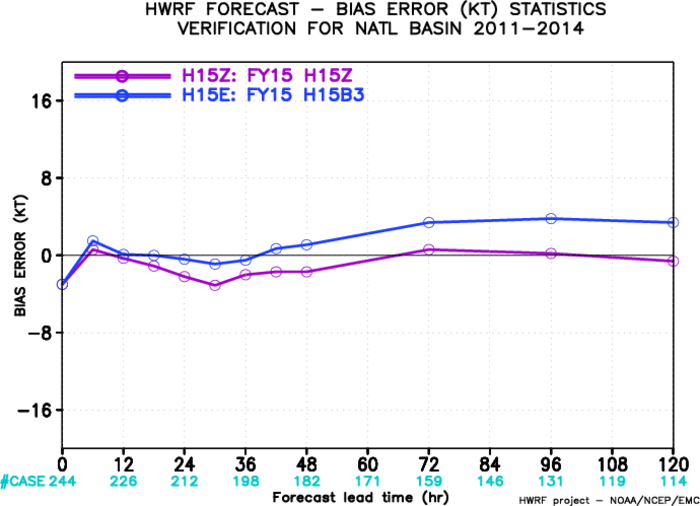 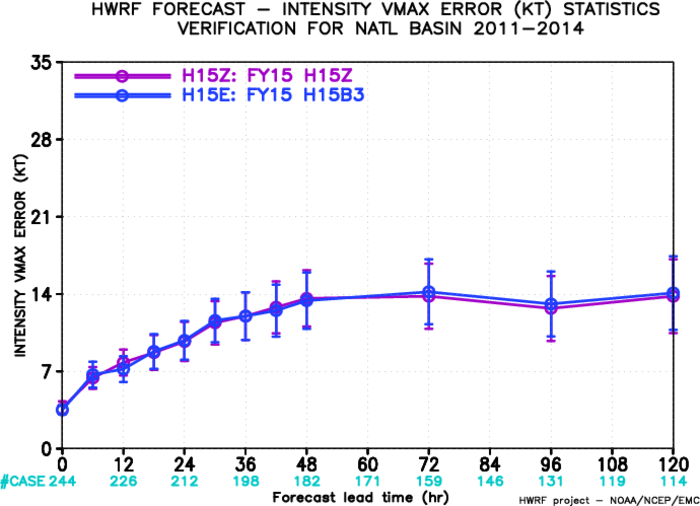 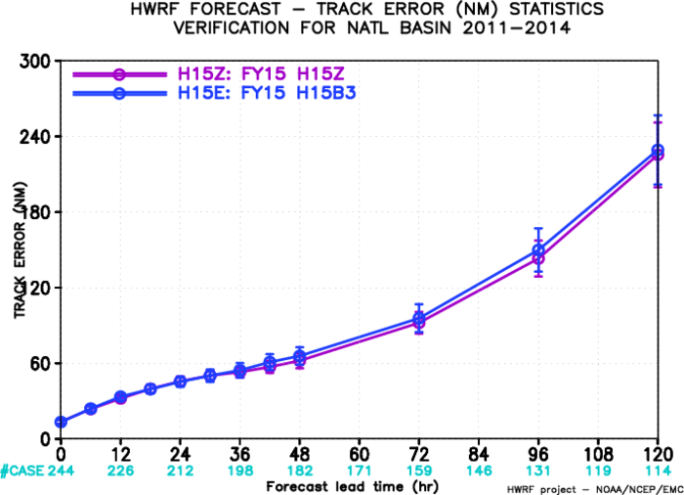 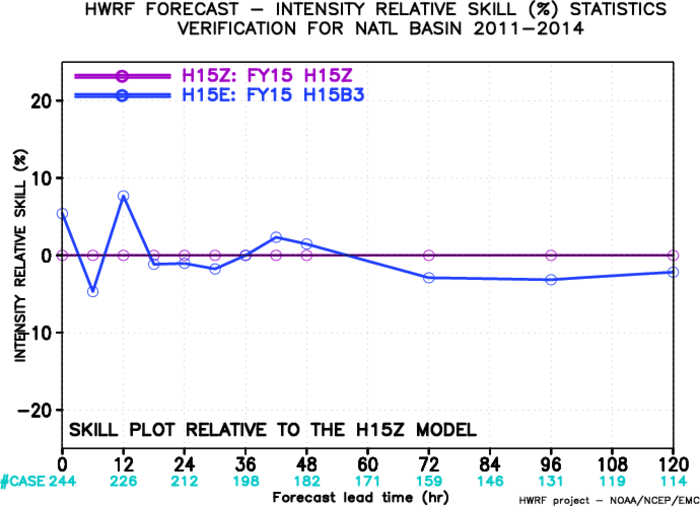 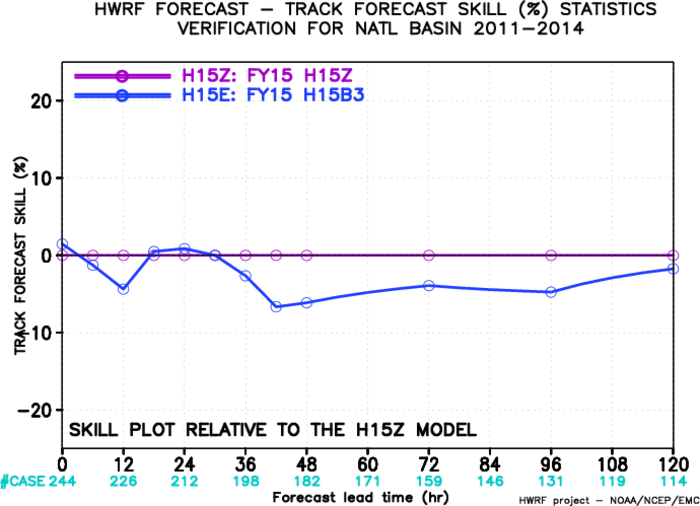 Track: neutral,
Intensity: neutral
Bias: too strong
Impact of Resolution, EP
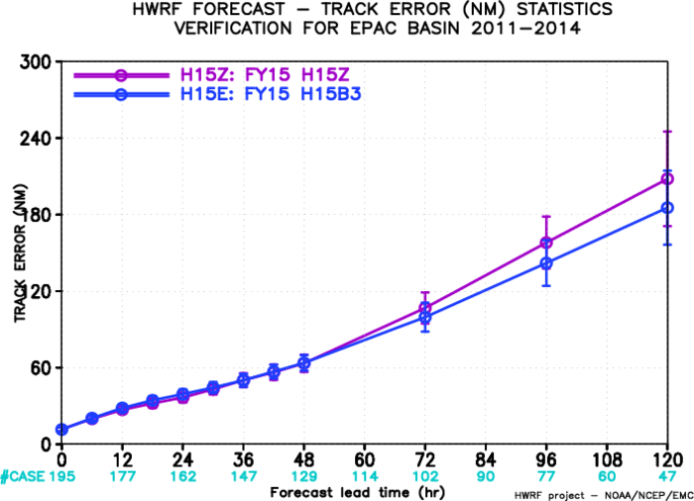 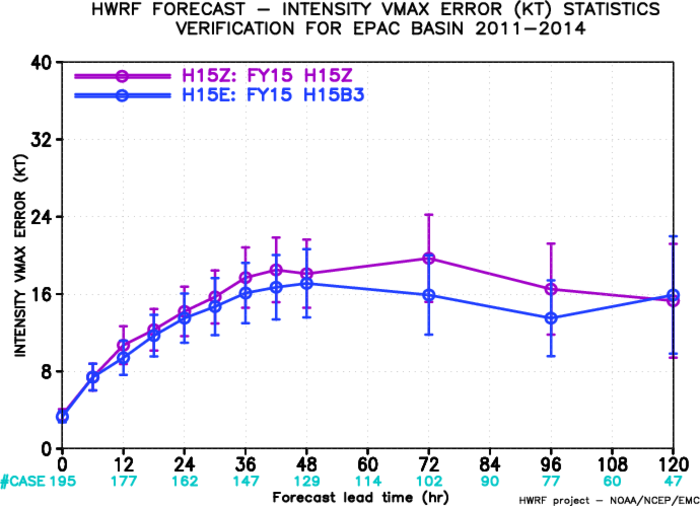 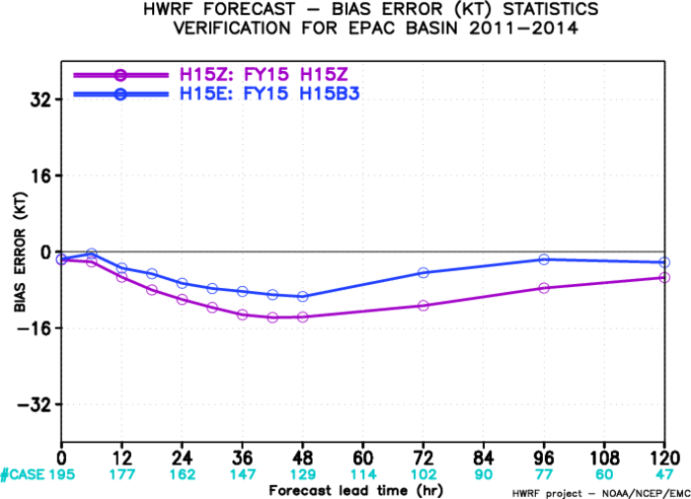 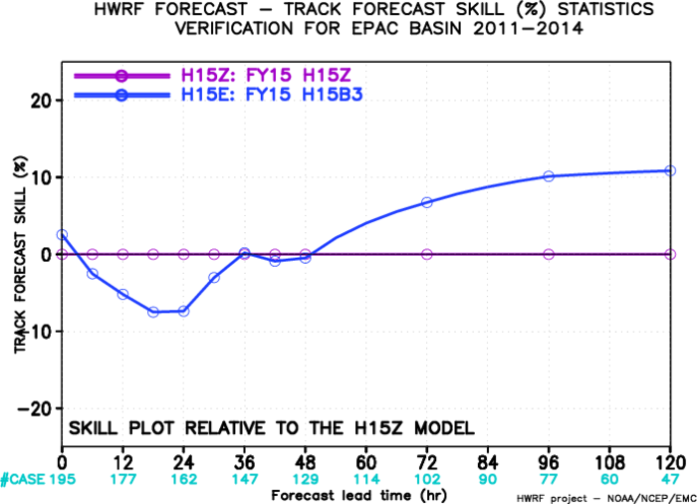 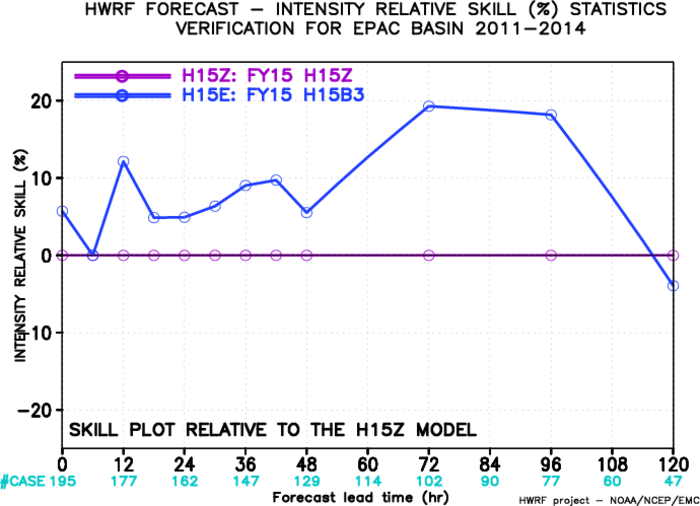 Track: improved,
Intensity: improved
Bias: Improved
Impact of Physics Upgrades, AL
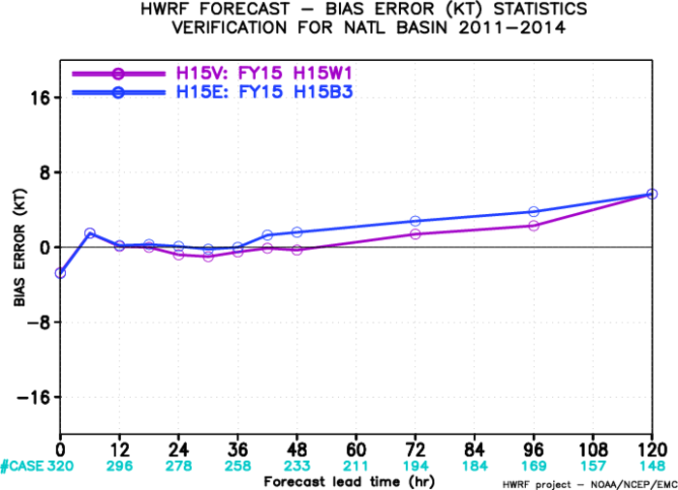 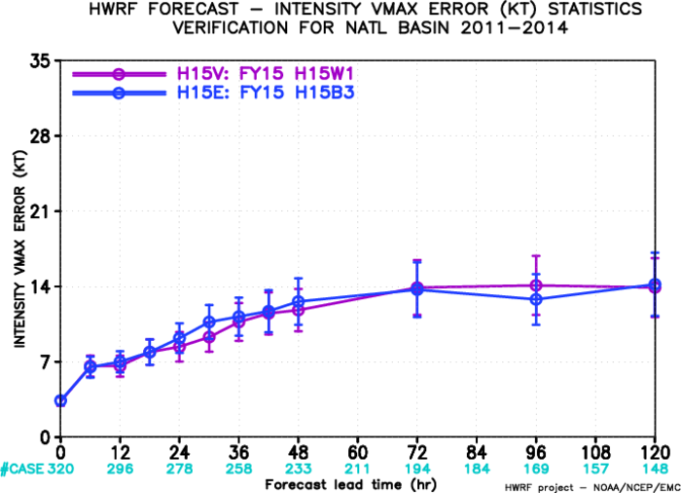 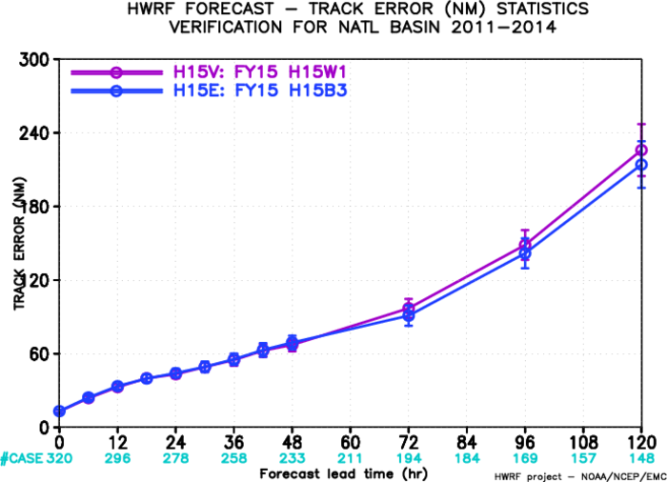 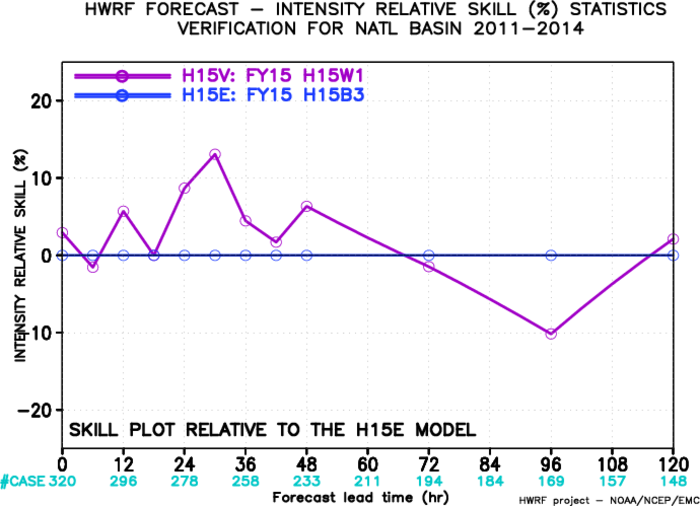 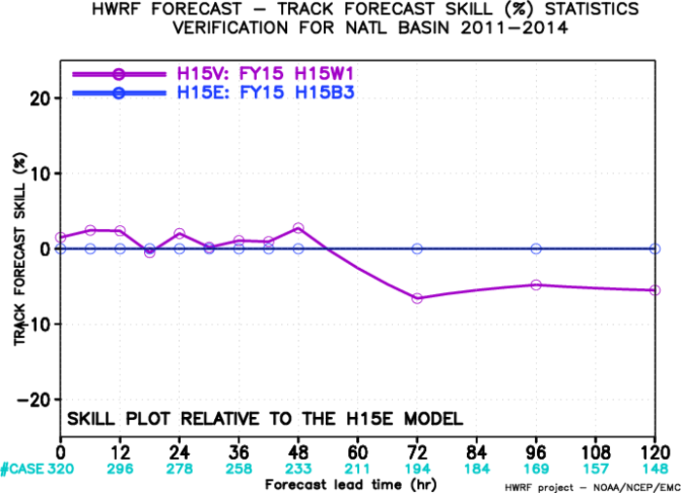 Track: neutral,
Intensity: neutral
Bias: Improved, Still have large bias
Impact of Physics Upgrades, EP
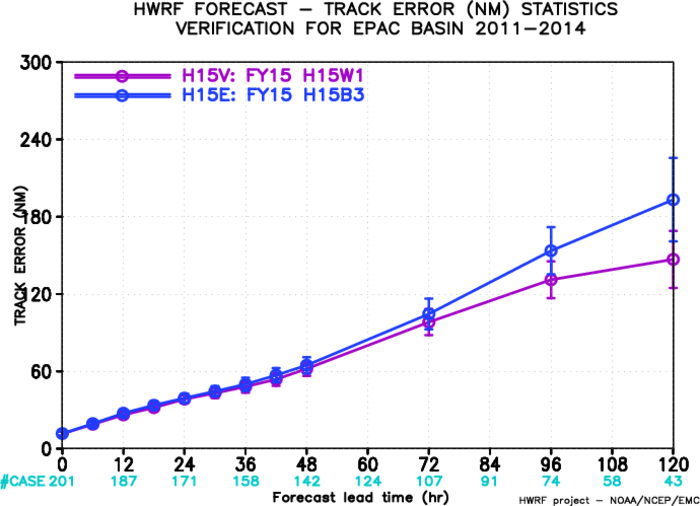 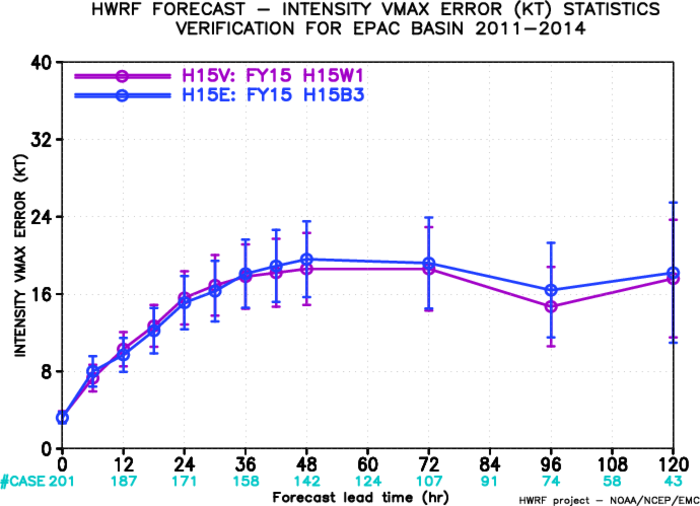 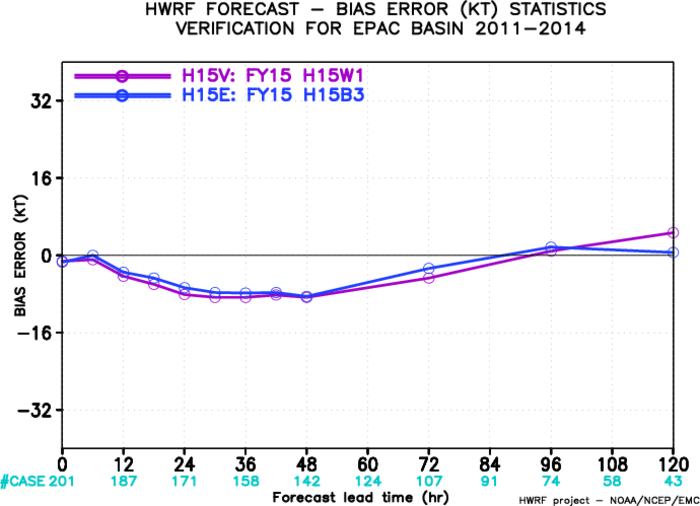 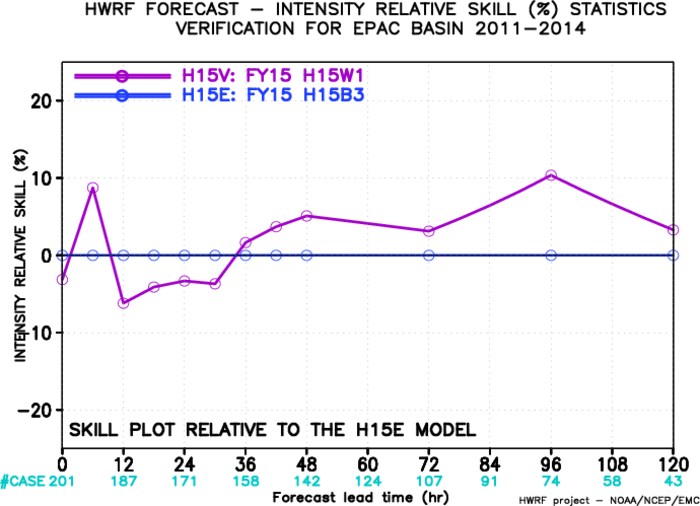 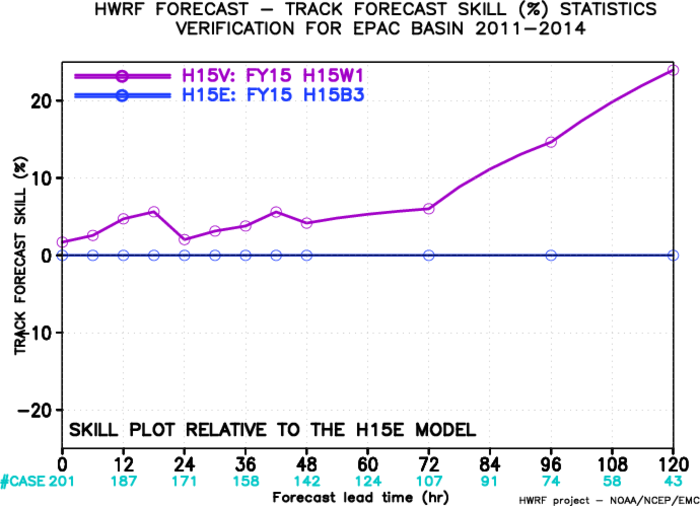 Track: greatly improved;
Intensity: neutral/improved
Bias: neutral
Impact of GFS/HWRF Resolution Increase, AL
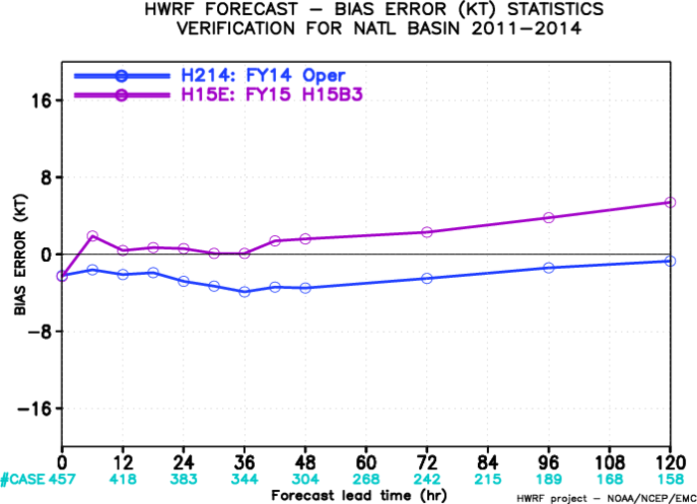 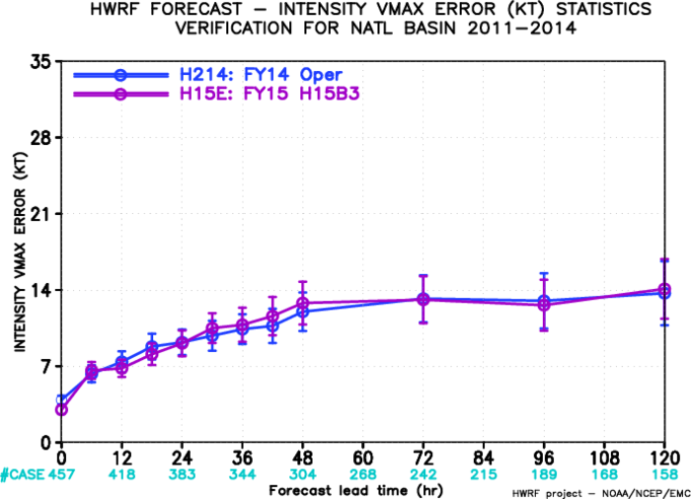 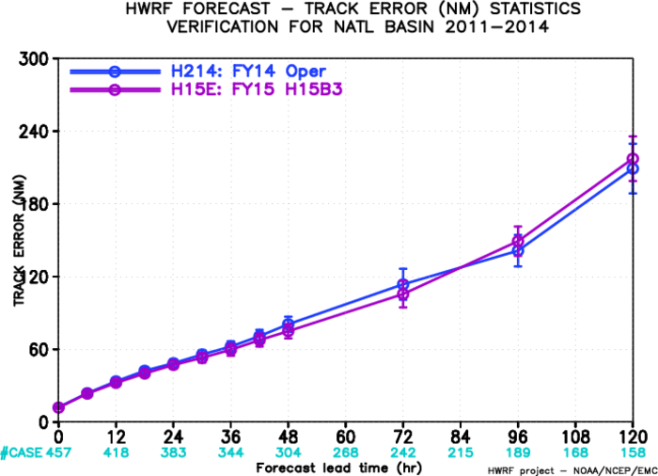 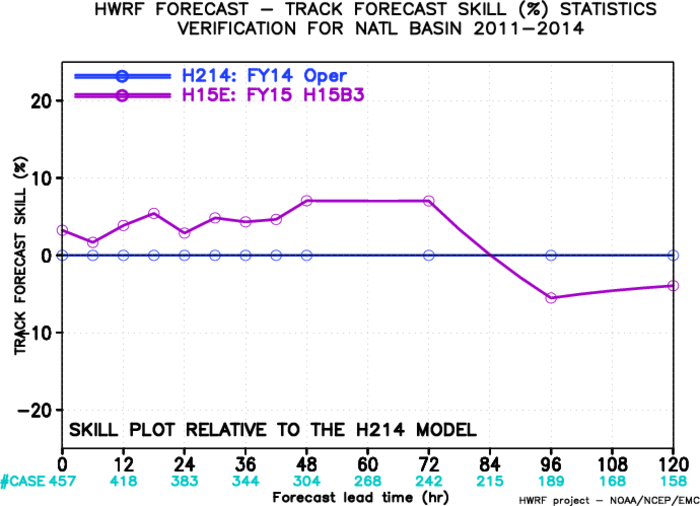 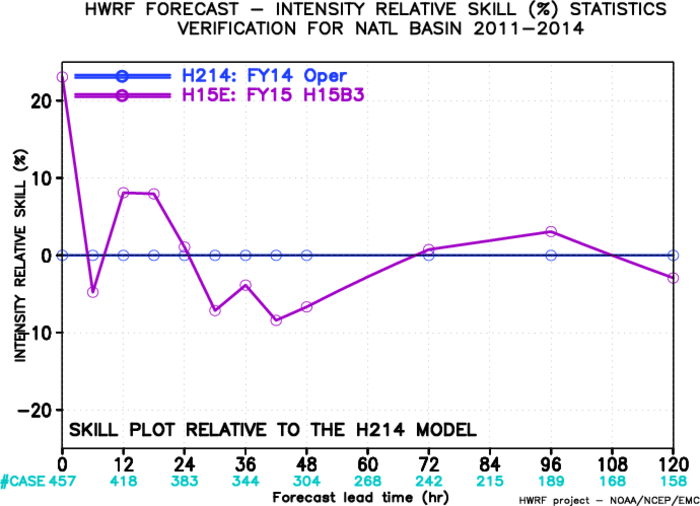 Track: neutral,
Intensity: neutral
Bias: over-intensify at later hours
Impact of GFS/HWRF Resolution Increase, EP
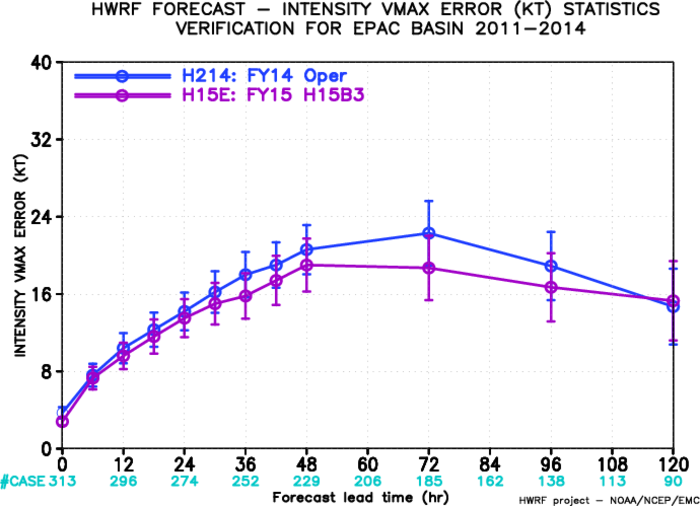 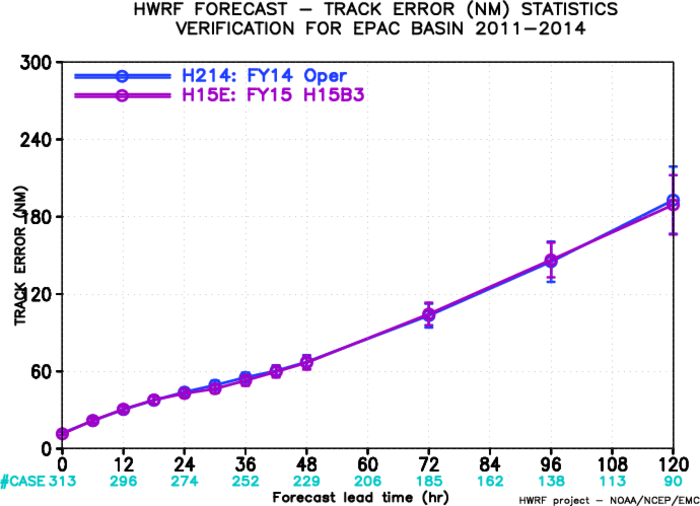 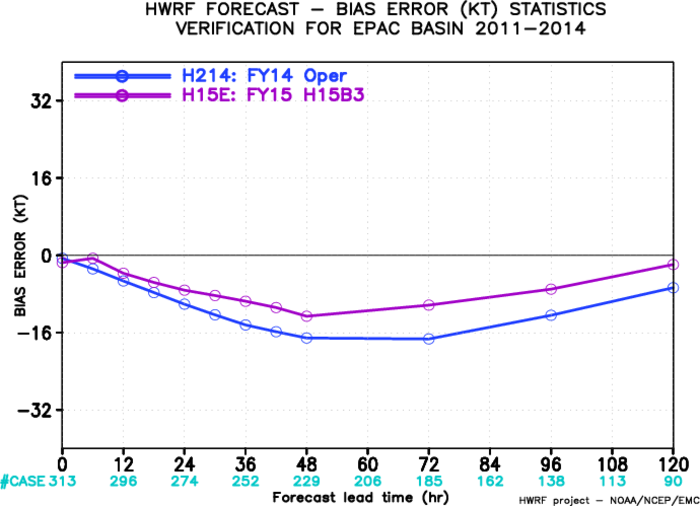 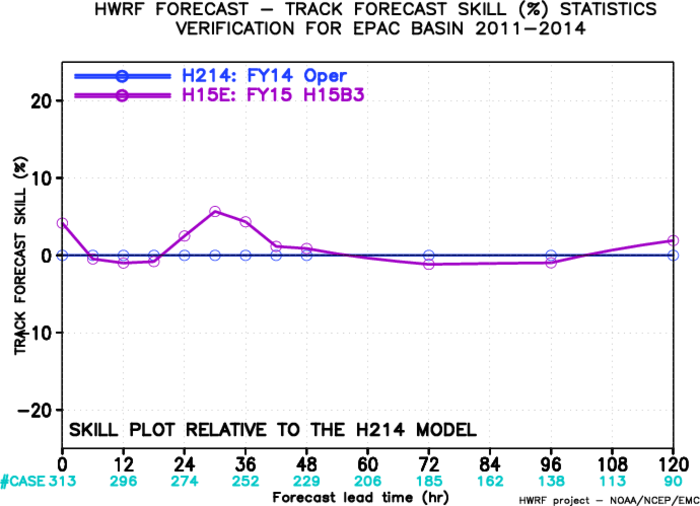 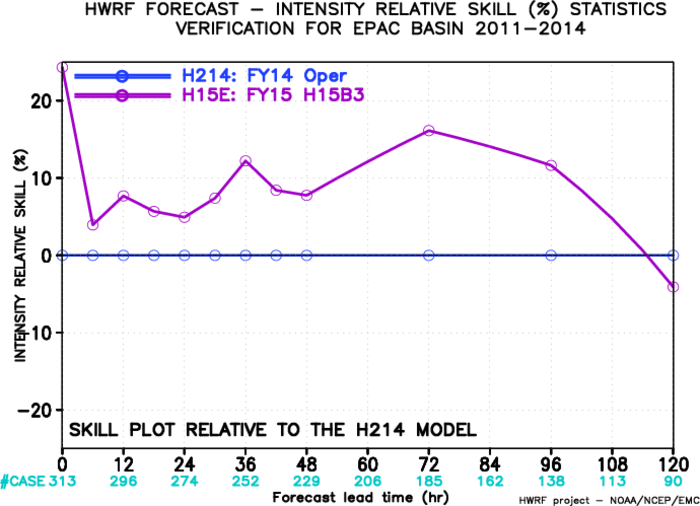 Track: Improved,
Intensity: improved
Bias: Improved
Impact of DA, AL
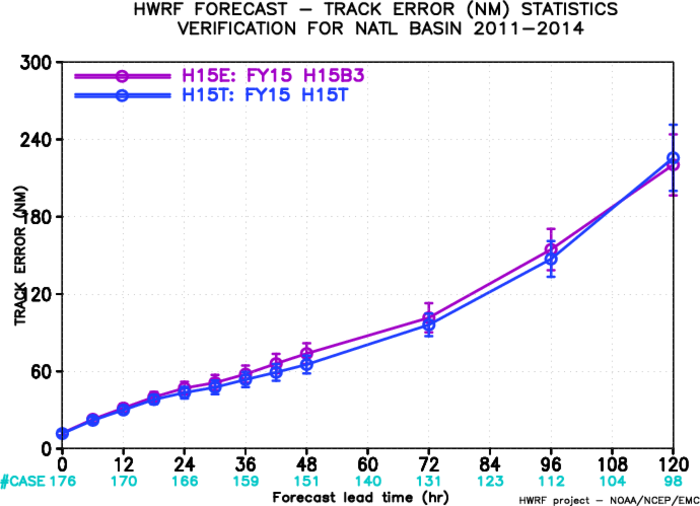 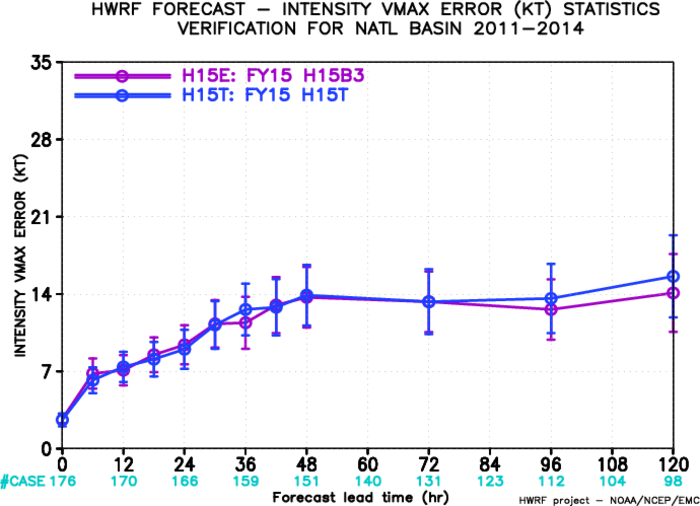 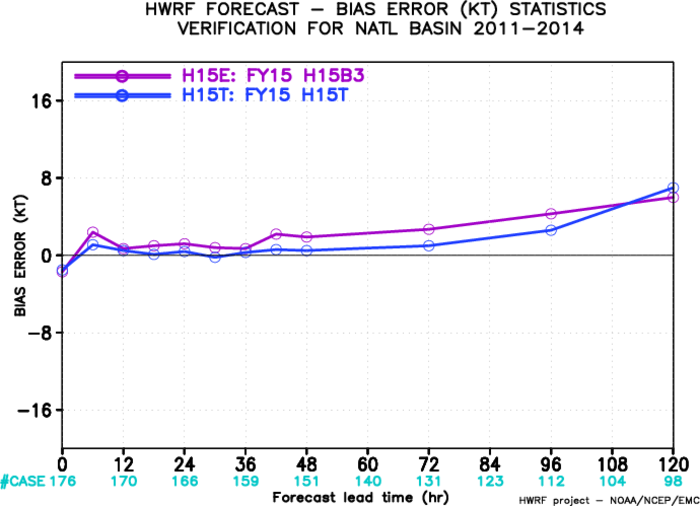 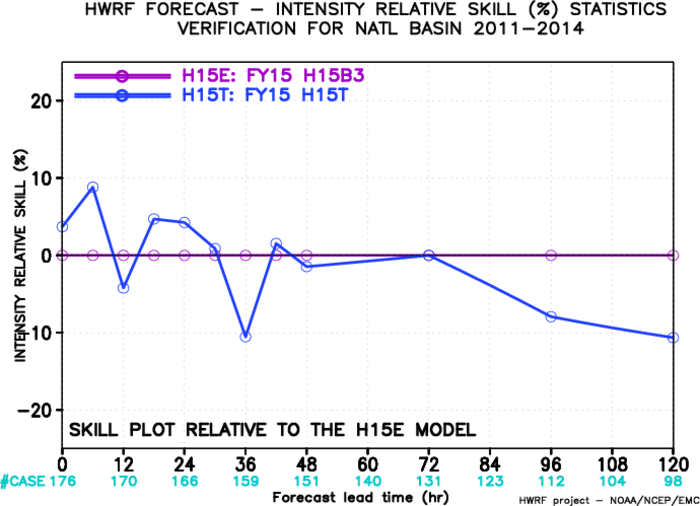 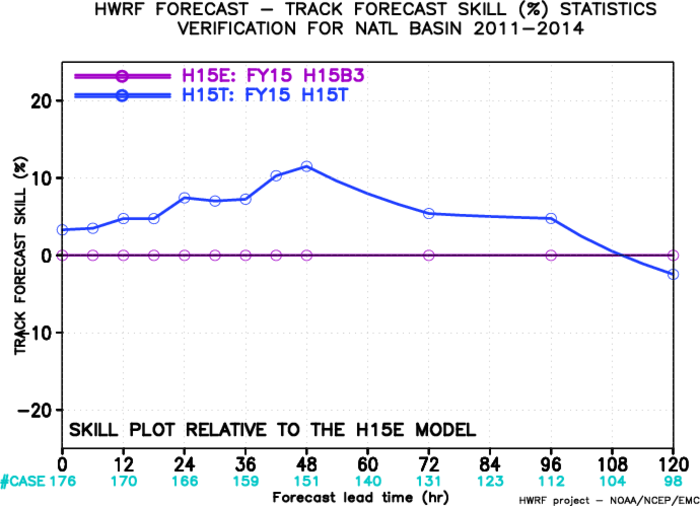 Track: Improved
Intensity: neutral
Bias: Improved
Impact of DA, EP
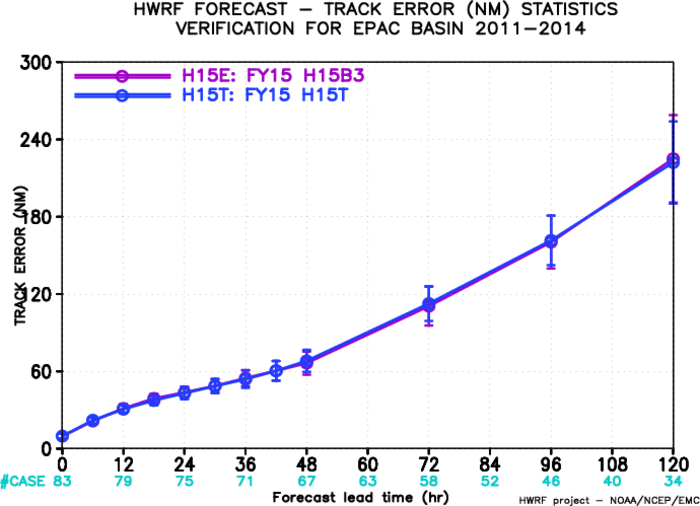 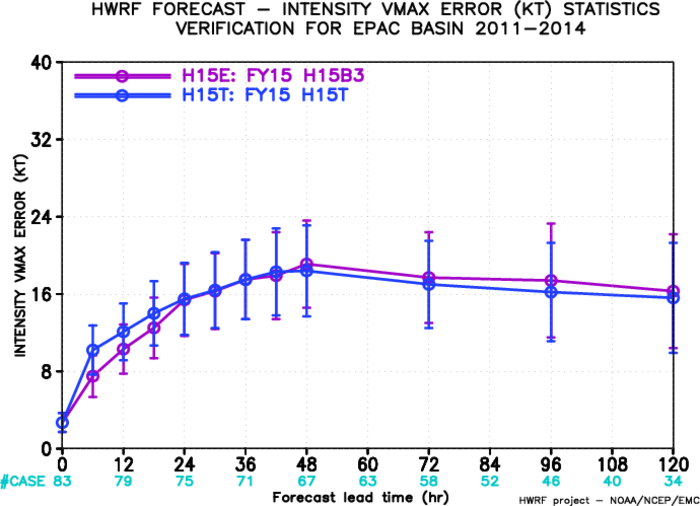 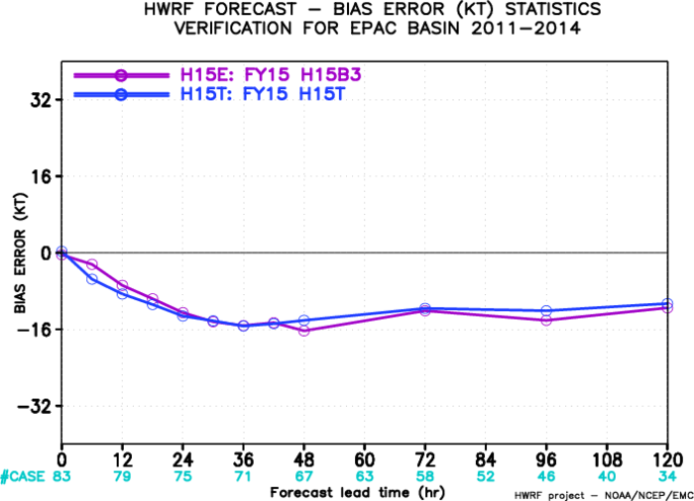 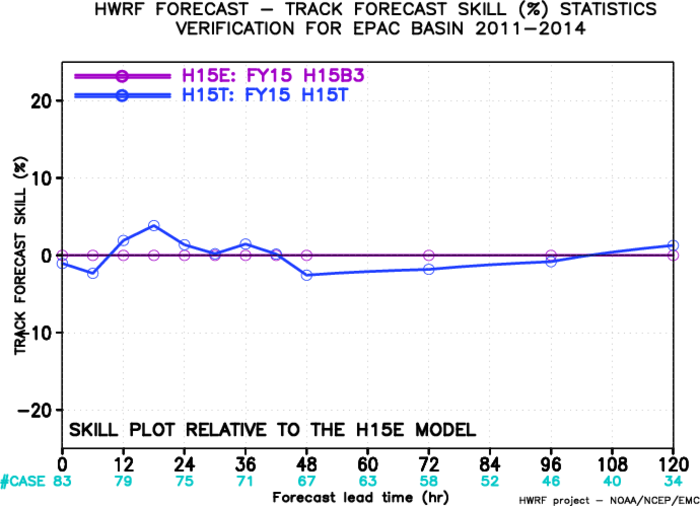 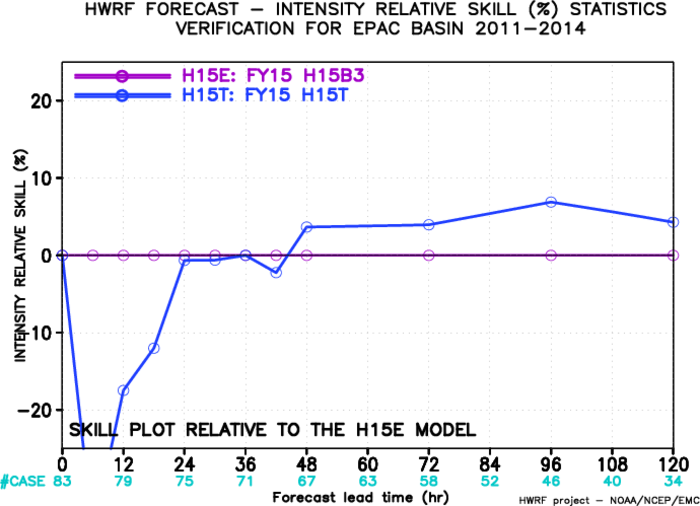 Track: neutral
Intensity: neutral
Bias: neutral
There are not many samples for H15U (new Cd old Ch), but initial analysis indicates that H15V (old Cd/Ch) is expected to be better than H15V. Strong positive bias at later forecast hours is much reduced.
New look of HWRF Webpage:
http://www.emc.ncep.noaa.gov/gc_wmb/vxt/HWRF_new10_edit